Career Service
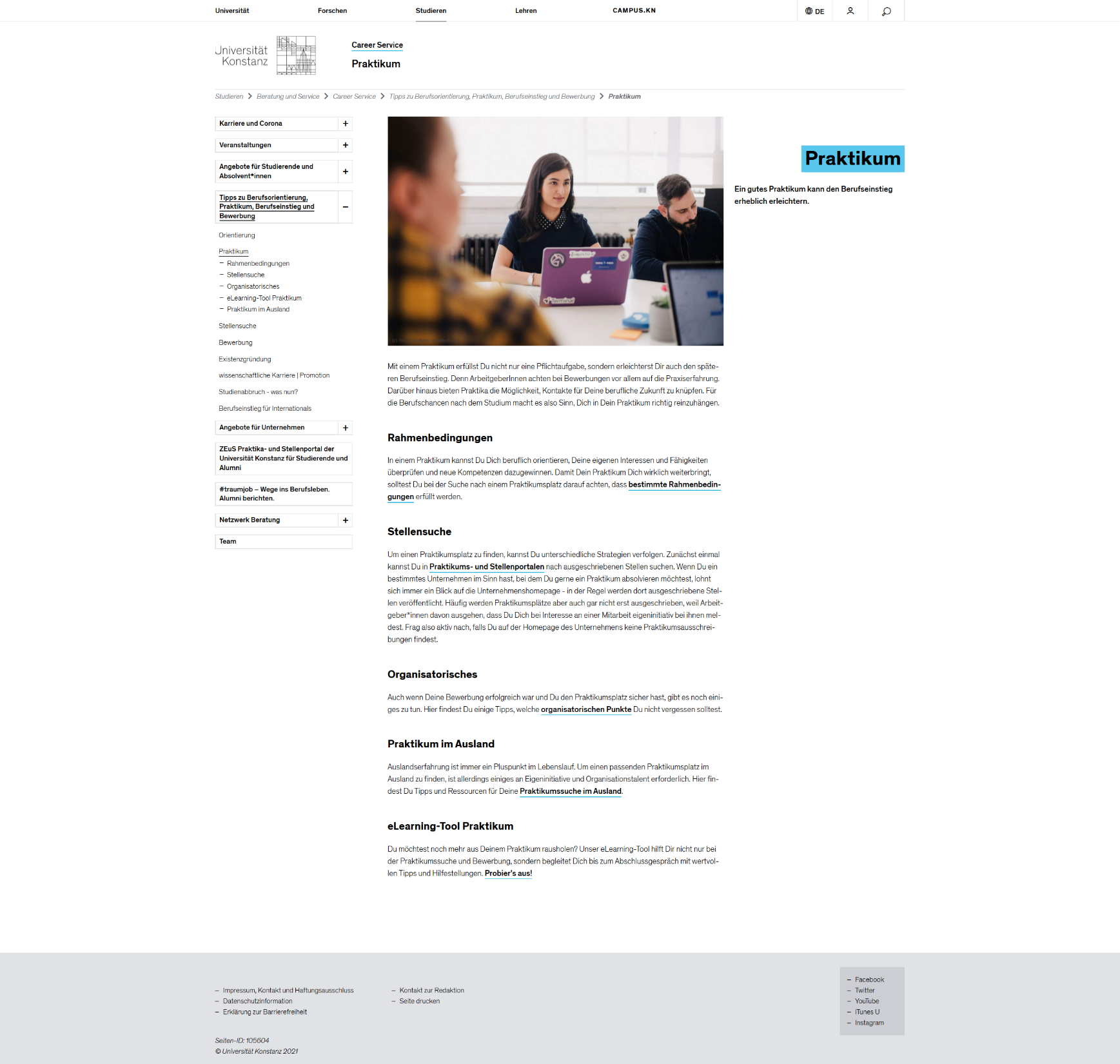 Beratung und Unterstützung bei
Berufsorientierung
Praktikum
Berufseinstieg
Bewerbung
z.B.
Individuelle Beratung
Vorträge, Workshops, Bewerbungstraining
Praktikums- und Stellenportal in ZEuS
Bewerbungsunterlagen-Check
LinkedIn-Profil-Check
eLearning-Tool Praktikum
Karrieretag kontaktpunkt
und vieles mehr …
→ alle Infos unter uni.kn/career-service